Посадили «огород» – посмотрите как растет!
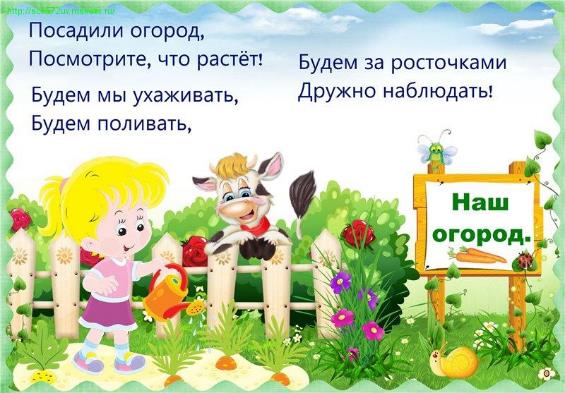 Группа «Радуга»
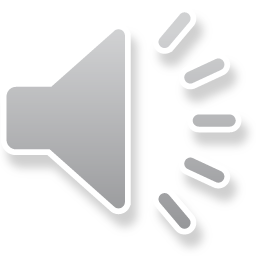 Воспитатель: Афонина Т.А.
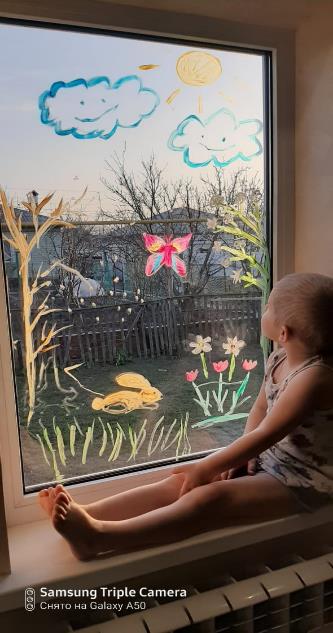 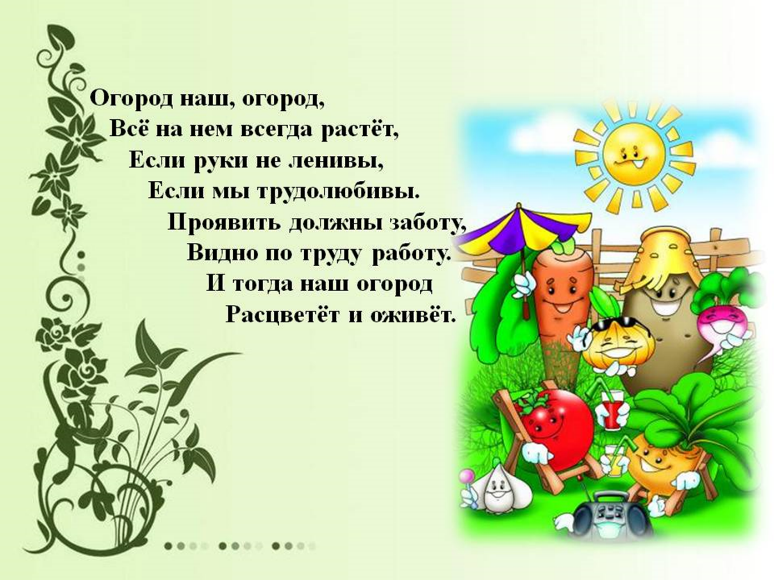 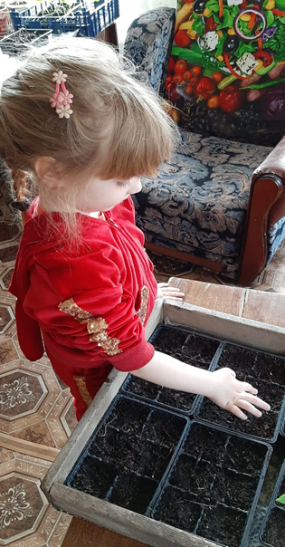 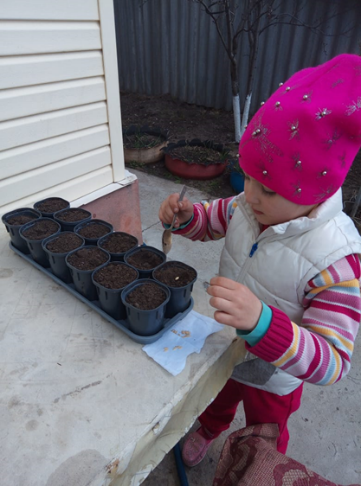 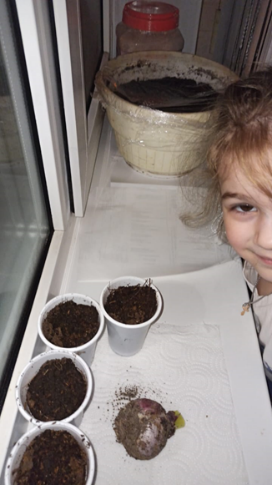 А пакеты с семенамиДоставать уже пора.Хлопотами и деламиДень наполнится с утра
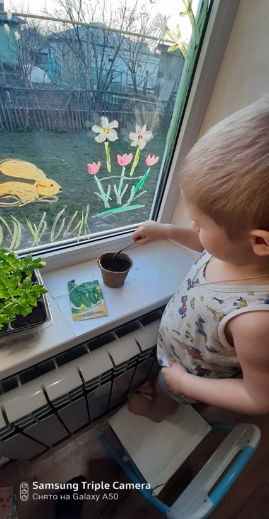 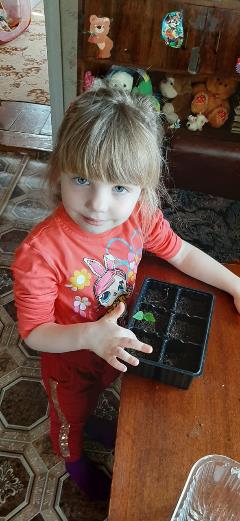 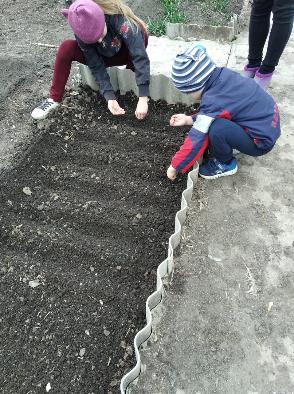 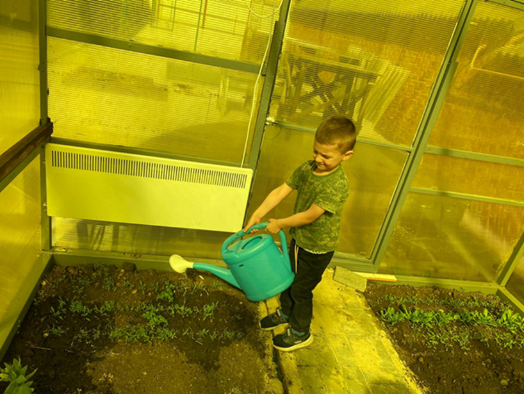 Вот и я лопаткой
Вскапываю грядки. 
И конечно же полить 
Надо грядки не забыть!
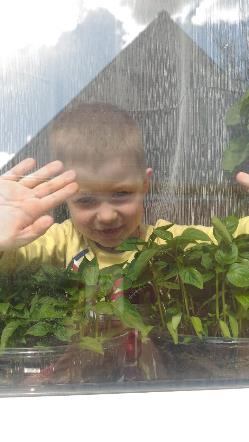 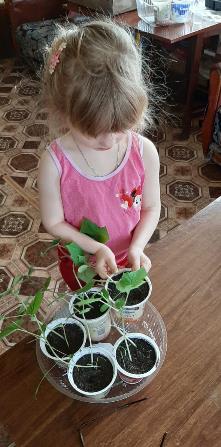 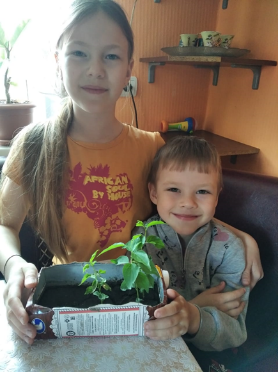 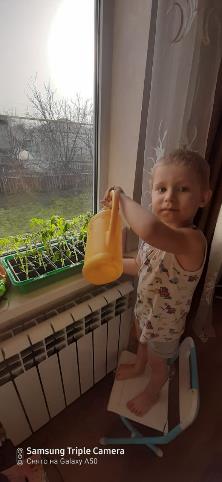 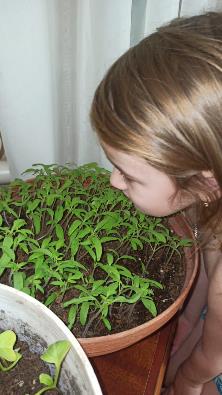 Чтоб росла рассада
 И цвели цветы,
 Мы работать рады
 Хоть до темноты
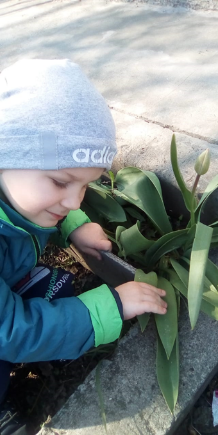 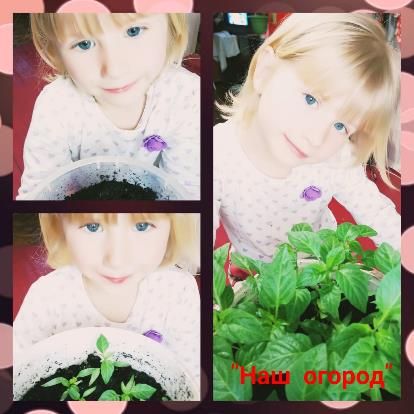 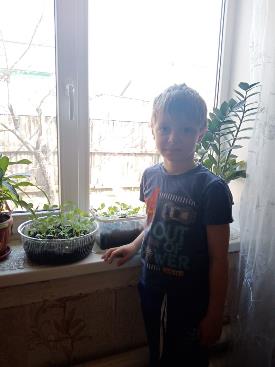 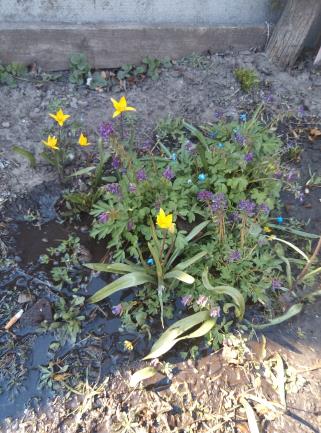 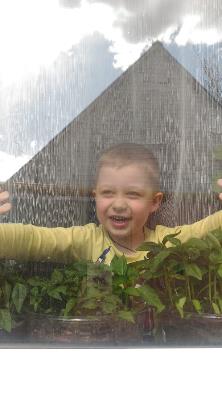 Садоводам грех ленитьсяИ какой же тут покой?Стоит, стоит торопиться.До тепла подать рукой
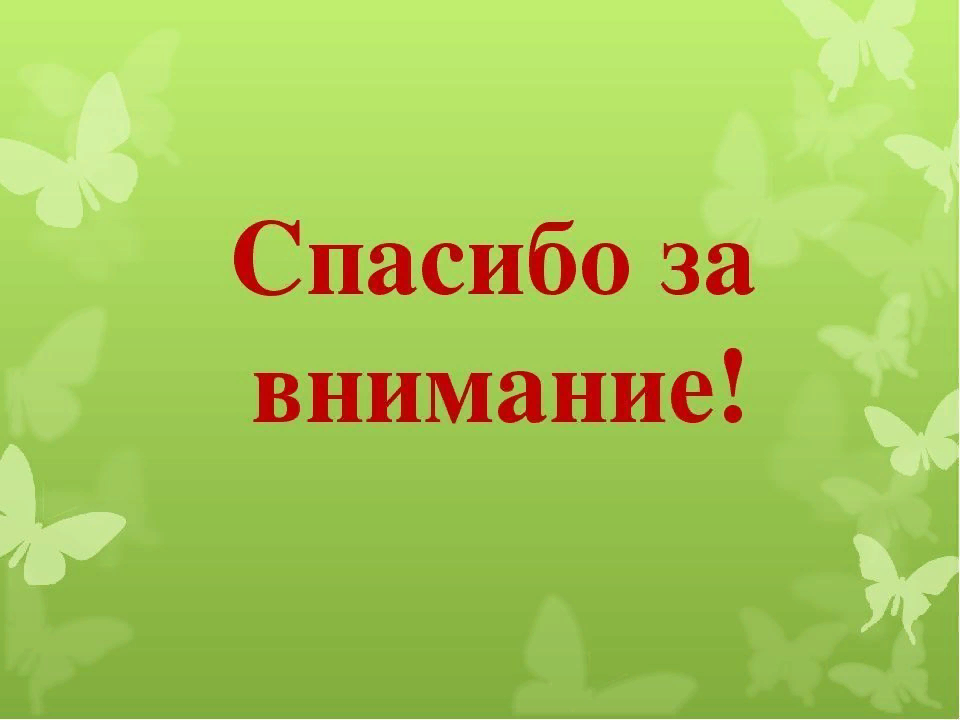